Understanding Goals & Goal Setting
4th Grade Guidance Lesson
What is a goal???
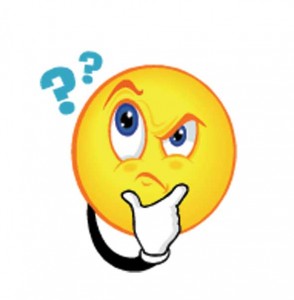 A goal is something that you want to do, make happen or achieve in your life. A goal is something that is important to you and you actively work to reach it.
Short term goals: Goals that you can accomplish soon in the near future. 

Examples:
I will improve my grade in math from a “B” to an “A” by my next report card. 
I will get an 80% or better on my next spelling test. 
I will read 5 chapter books in the next two months. 
I will turn in all my homework on time for the remainder of the quarter. 
I will have less than 3 tardies for the whole quarter.
Long term goals: Goals that are in the future and take years to accomplish. 

Examples:
I will buy a car by the time I am 20 years old. 
I will go to college. 
I will be a nurse. 
I will buy my own home. 
I will travel to 5 different countries by the time I am 30 years old.
How is a goal different from a wish?
When you set a goal, make sure it is SMART!
SMART GOALS
Specific: What exactly do you want to happen? 
Measurable: How will you tell that your goal has been met?
Action: What do you need to do?
Relevant: Why does this matter to you? 
Timely: When will you reach your goal?
Steps to Reach a Goal
1. Decide what your goal is and write it down. 
2. Create a plan that includes everything you need to do.
3. Think about challenges you may face and how you will overcome them.
4. Stick to it!!! Don’t give up!!!
5. Reach goal 
Why should we set goals?
For the remainder of the lesson you will work on setting your own short-term goal. This must be something that you are capable of achieving this school year. Think of something that is important to you and something you truly want to happen. 

You will be given a worksheet that will have you list all the steps you need to take to reach your goal. Please take your time and think this through. This is not just practice for setting a goal, this is a goal that you will work towards starting today!!!

Good luck!
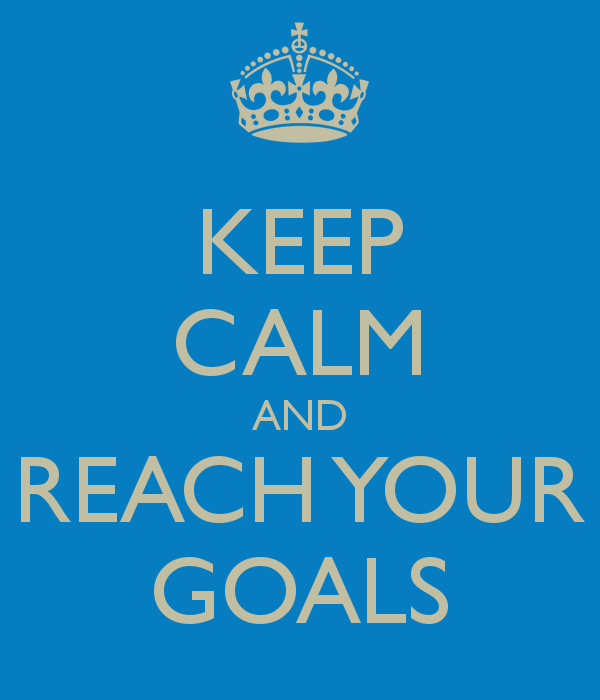